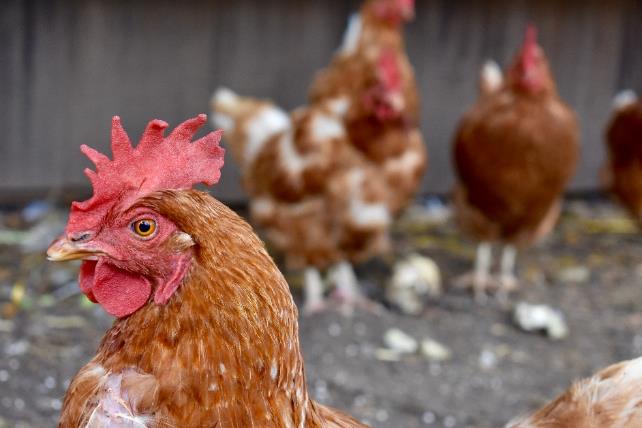 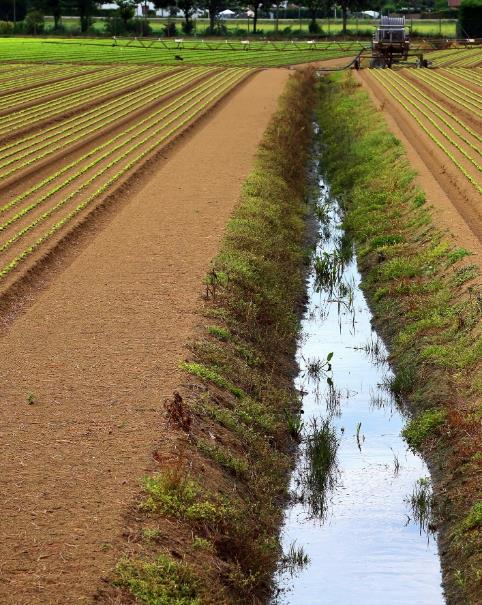 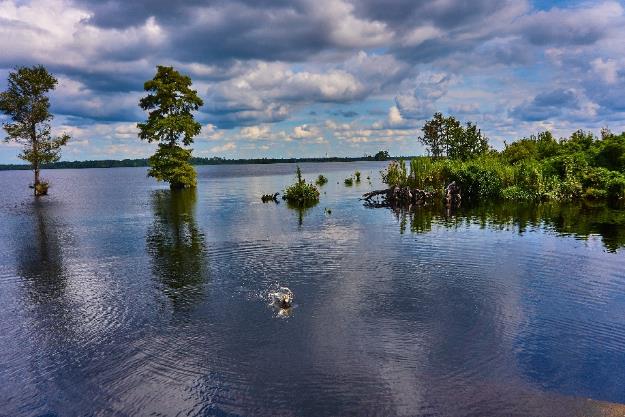 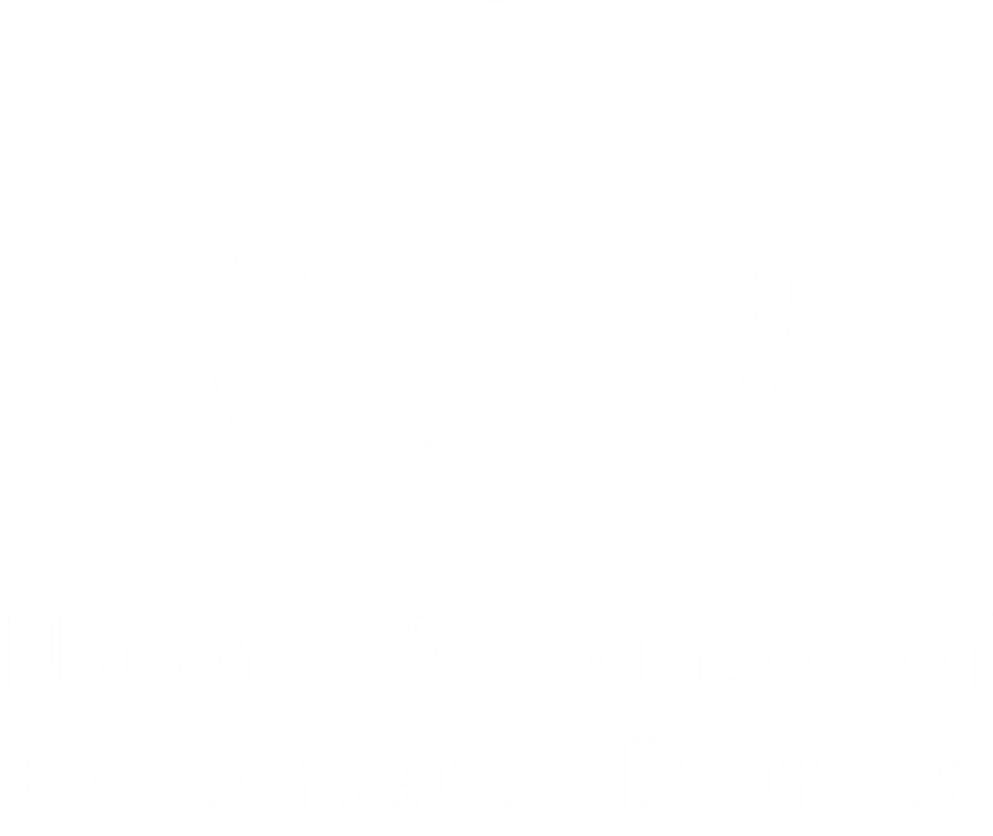 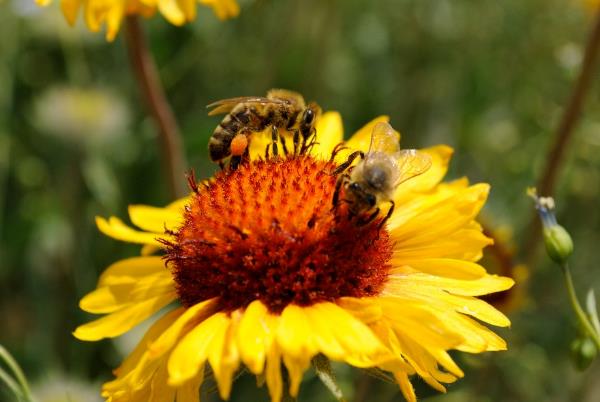 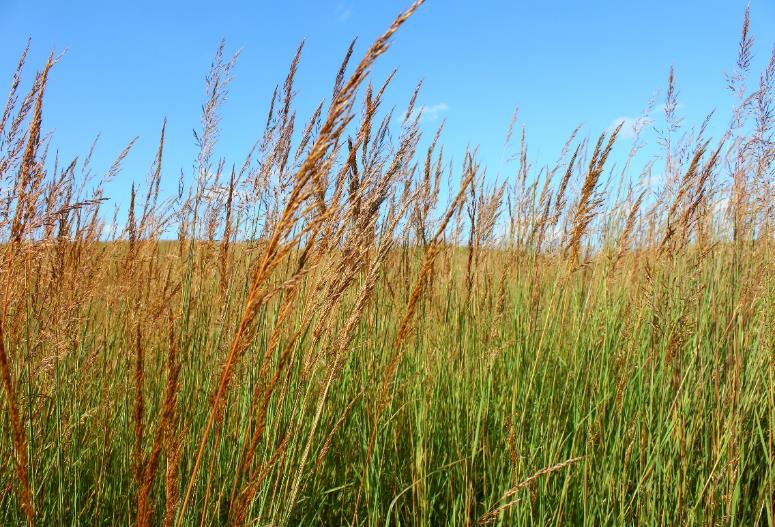 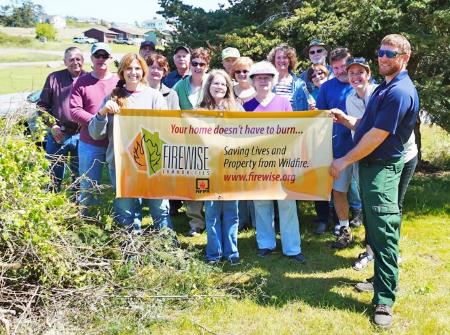 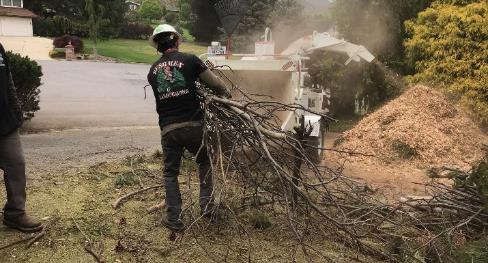 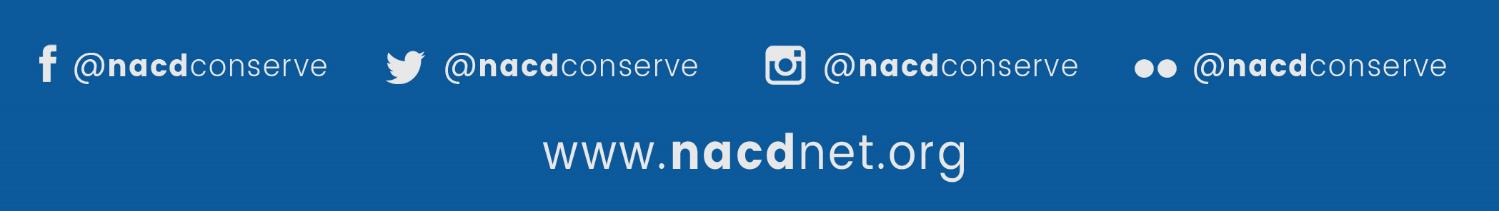 What Does NACD Do?
Provide one voice for conservation
Advocate for programs, policy and funding for conservation on Capitol Hill and throughout the country
Communicate through publications, blogs and social media
Develop conservation leaders
Provide direct services to conservation districts
Grants
Friends of NACD District Grants
Now accepting proposals!
8 grants, up to $2,500 each are available for conservation districts to conduct new activities or test novel approaches
Deadline to apply: Nov. 29, 2022
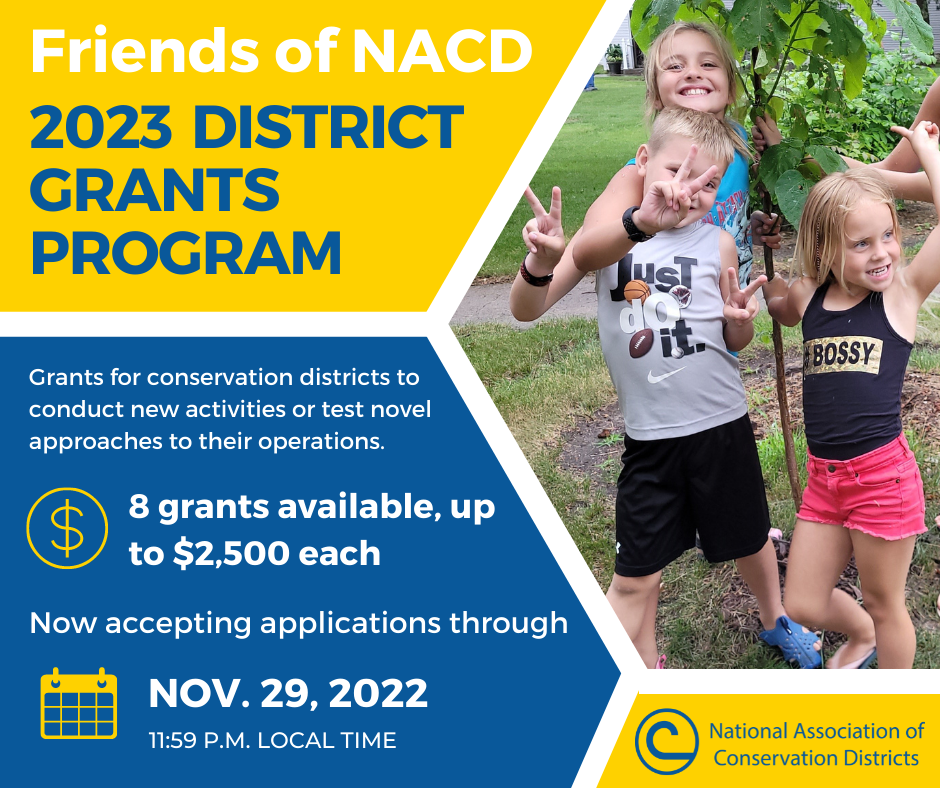 www.nacdnet.org/get-involved/friends-of-nacd/friends-of-nacd-district-grants-program
Urban Ag Conservation Grants
To address natural resource issues in both developed and developing areas of communities
In the Southeast, 19 districts have implemented 20 projects
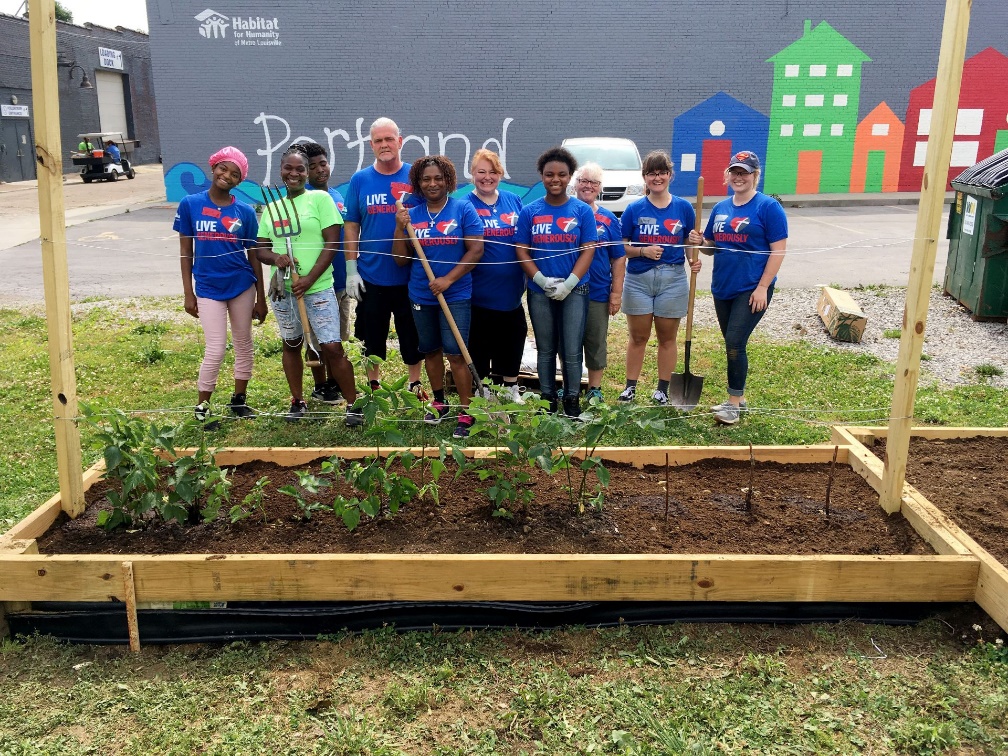 In Kentucky, Jefferson County SWCD was a 2016 and 2021 UAC grantee
www.nacdnet.org/about-nacd/what-we-do/urban-and-community
Technical Assistance Grants
Funding for “boots on the ground” to support conservation planning and technical assistance, EQIP and CSP

State conservation partners identify high priorities and invite districts to apply
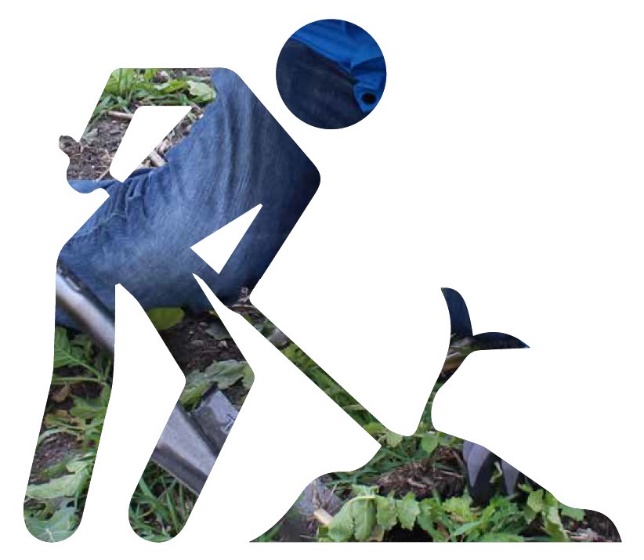 www.nacdnet.org/technical-assistance-grants
Climate Smart Commodities Grant
NACD selected as a partner in USDA’s $2.8 billion Climate Smart Commodities program
Program supports the production and marketing of climate-smart commodities through a set of pilot projects that provide voluntary incentives
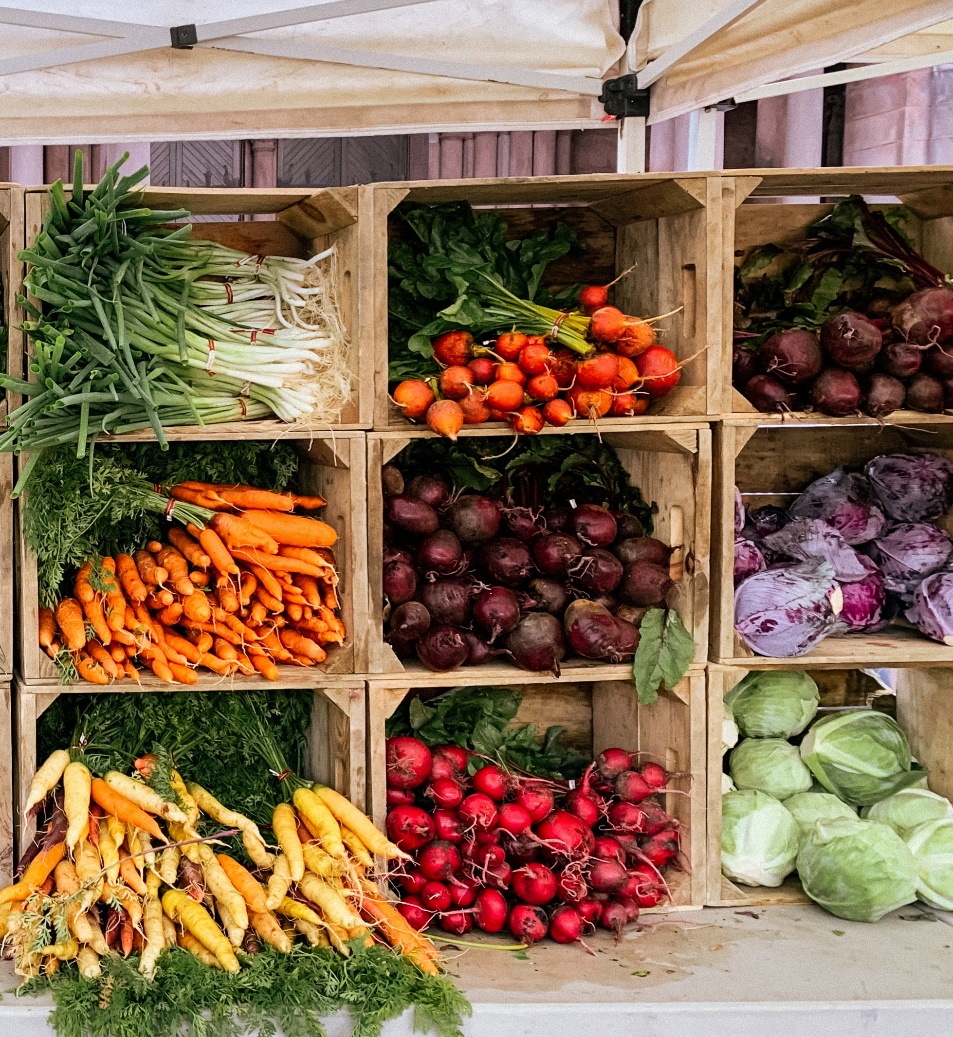 Climate Smart Commodities Grant
NACD Project Objectives

Generate interest and momentum within individual communities across the nation.

Spur individual action via technical assistance, conservation planning, and financial assistance incentives. 

Provide sound data to inform producers’ decision-making processes. 

Cultivate trust building in and growth of conservation systems, implementation, and markets.
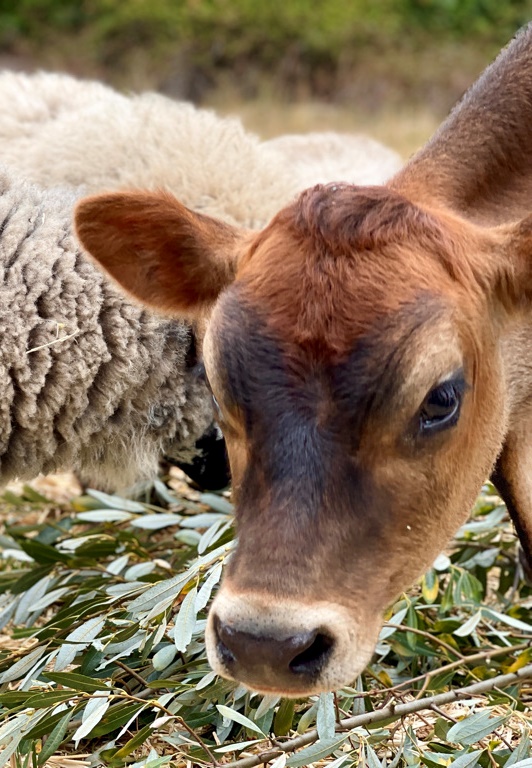 7
Climate Smart Commodities Grant
NACD Programming
8
Historically Underserved Farmer to Farmer Outreach Grants
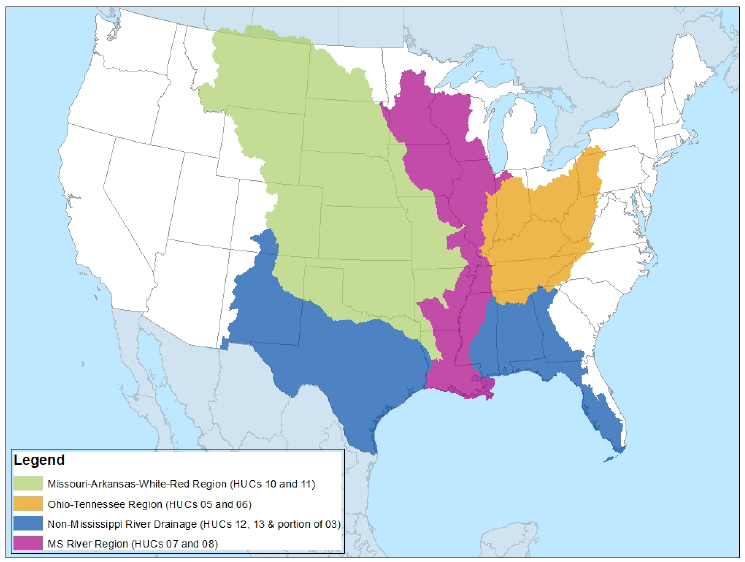 NACD has been awarded a $3 million grant from the EPA’s Gulf of Mexico Division’s Historically Underserved Farmer to Farmer Grants Program
Historically Underserved Farmer to Farmer Outreach Grants
Program Objectives:

Novel or innovative techniques, methods, or approaches to improve adoption of resilient and sustainable practices; 

Increase collaboration, including within and among farming communities; 

Data collection and analysis to demonstrate the results of the applied technique(s), method(s) or approach(es); and 

Effective communication of project results to the farming community to inform future farm management and to better understand the most cost-effective and sustainable farming approaches
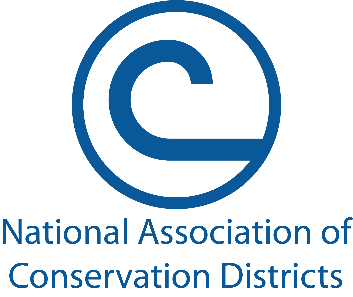 Candice Abinanti
NACD Southeast Region Representative
p: 803-579-7230
candice-abinanti@nacdnet.org
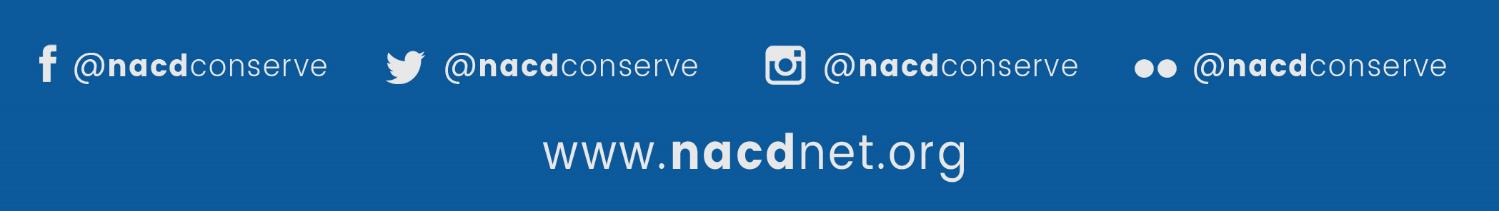